HOUSE
DŮM
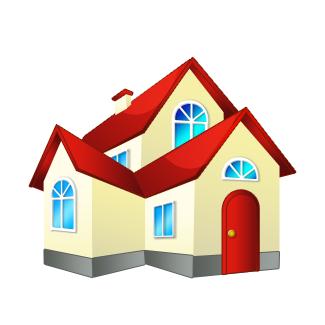 ROOF [ruːf]
CHIMNEY  [ˈtʃɪmnɪ]
WINDOW [ˈwɪndəʊ]
DOOR [dɔː]
LIVING ROOM [ˈlɪvɪŋ rʊm]
SOFA [ˈsəʊfə]
ARMCHAIR [ˈɑːmˌtʃeə]
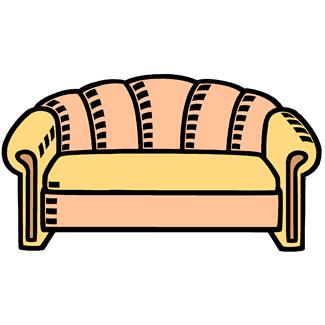 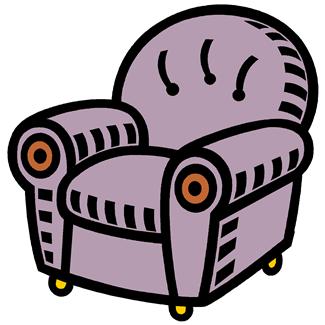 COFFEE TABLE 
[ˈkɒfɪ ˈteɪbəl]
TELEVISION [ˈtelɪˌvɪʒən]
CARPET [ˈkɑːpɪt]
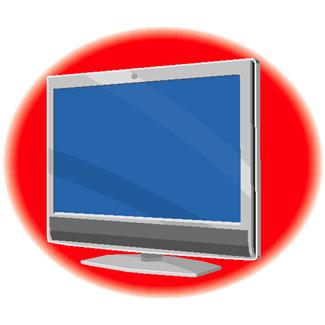 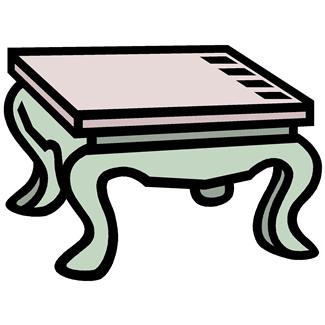 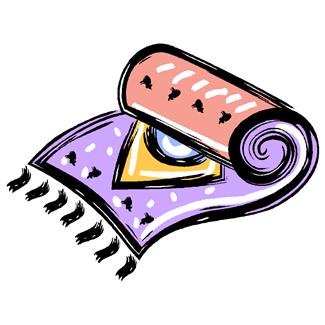 KITCHEN [ˈkɪtʃɪn]
TABLE [ˈteɪbəl]
SINK [sɪŋk]
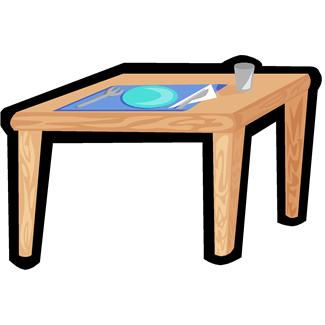 CHAIR [tʃeə]
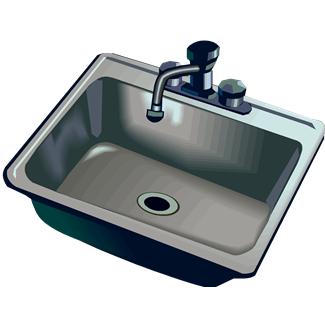 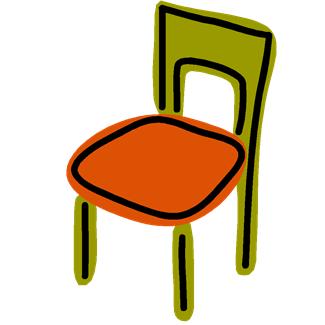 DISHWASHER [ˈdɪʃˌwɒʃə]
MICROWAVE [ˈmaɪkrəʊˌweɪv]
COOKER [ˈkʊkə]
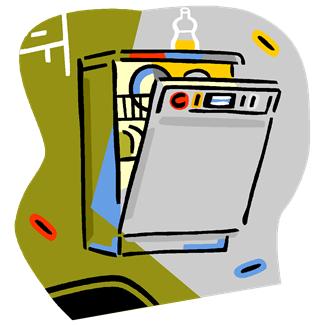 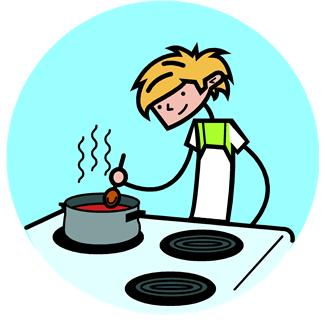 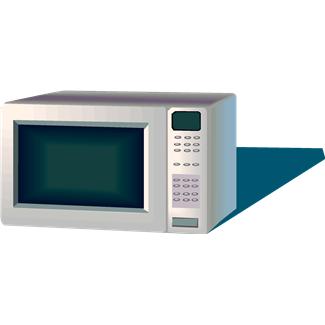 PLATE [pleɪt]
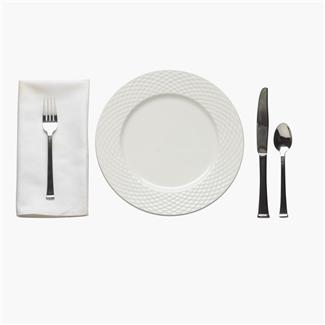 KNIFE [naɪf]
FORK [fɔːk]
SPOON [spuːn]
BEDROOM [bed rʊm]
LAMP [læmp]
BED [bed]
WARDROBE [ˈwɔːdrəʊb]
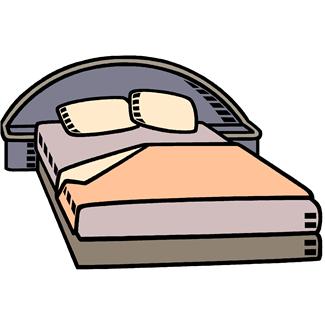 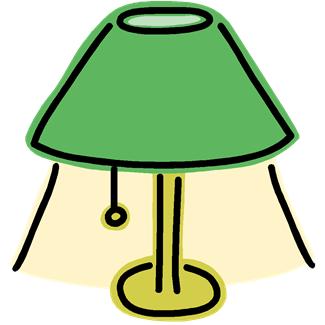 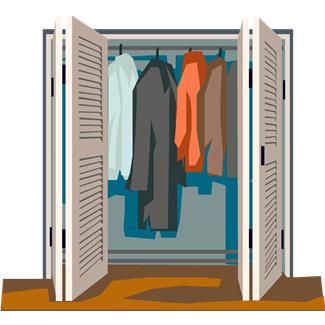 BEDSIDE TABLE [ˈbedsaɪd ˈteɪbəl]
MIRROR [ˈmɪrə]
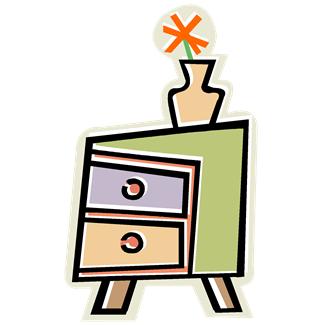 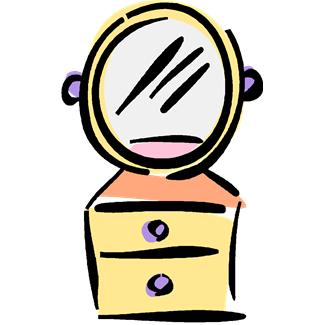 BATHROOM [bɑːθ rʊm]
BATH [bɑːθ]
MIRROR [ˈmɪrə]
SHOWER [ˈʃaʊə]
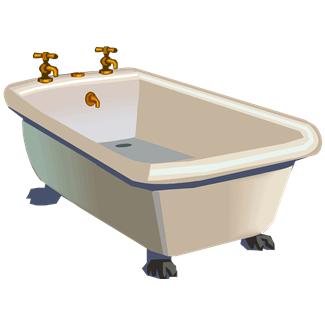 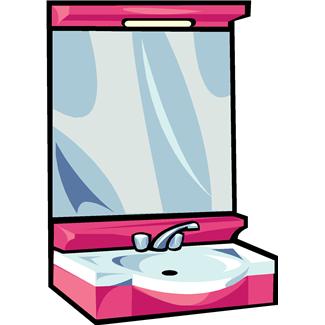 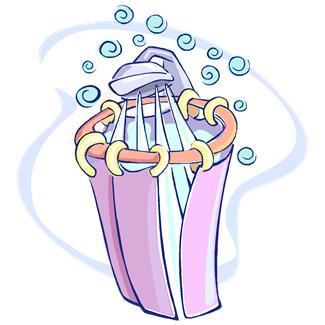 TOILET [ˈtɔɪlɪt]
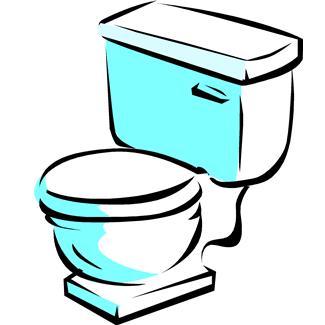 WASHBASIN [ˈwɒʃˌbeɪsən]
WORKROOM/ STUDY
COMPUTER [kəmˈpjuːtə]
TABLE [ˈteɪbəl]
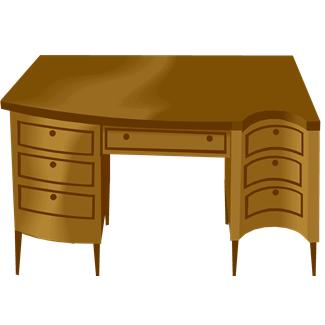 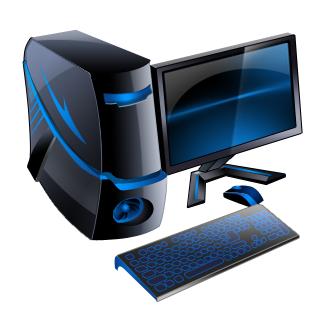 BOOKCASE [ˈbʊkˌkeɪs]
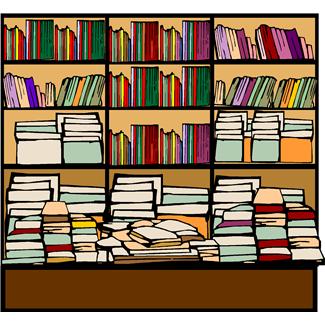 CHAIR [tʃeə]
NOTEBOOK [ˈnəʊtˌbʊk]
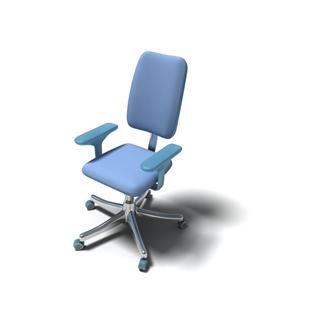 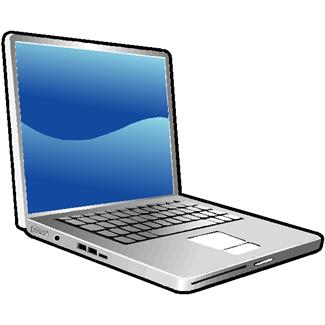 ZDROJ:
http://office.microsoft.com - obrázky